MANAJEMEN PERUSAHAAN
Anastasia Sekar Melati
Ceicillia Novita Roseline
Dinda Ayu Hapsari
Gilbert Elmer Andrew
Lunardylan Betelguese
Rheina Vania
DEFINISI MANAJEMEN
FUNGSI-FUNGSI MANAJEMEN
TINGKATAN MANAJEMEN
Penerapan Fungsi Manajemen
Peran-Peran Manajer
Interpersonal Rules (Peran Antarpribadi)
Informational Roles (Peran Informasional)
Decisional Roles (Peran Pengambilan Keputusan)
Keahlian Manajerial (Managerial Skill)
Menurut studi awal yang dilakukan Robert L. Katz pada 1970-an, manajer harus memiliki 3 keahlian yaitu :
Pengelolaan Berbagai Sumber Daya Organisasi
Keunggulan Bersaing Menurut Para Ahli
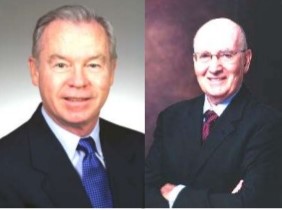 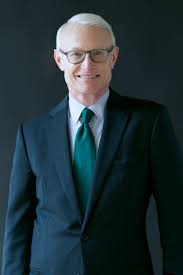 Cara Mempertahankan Keunggulan Bersaing
Strategi Bersaing